Notes Page Cover 
(hidden slide)
Notes Page LO/Materials 
(hidden slide)
Notes Page WAAG 
(hidden slide)
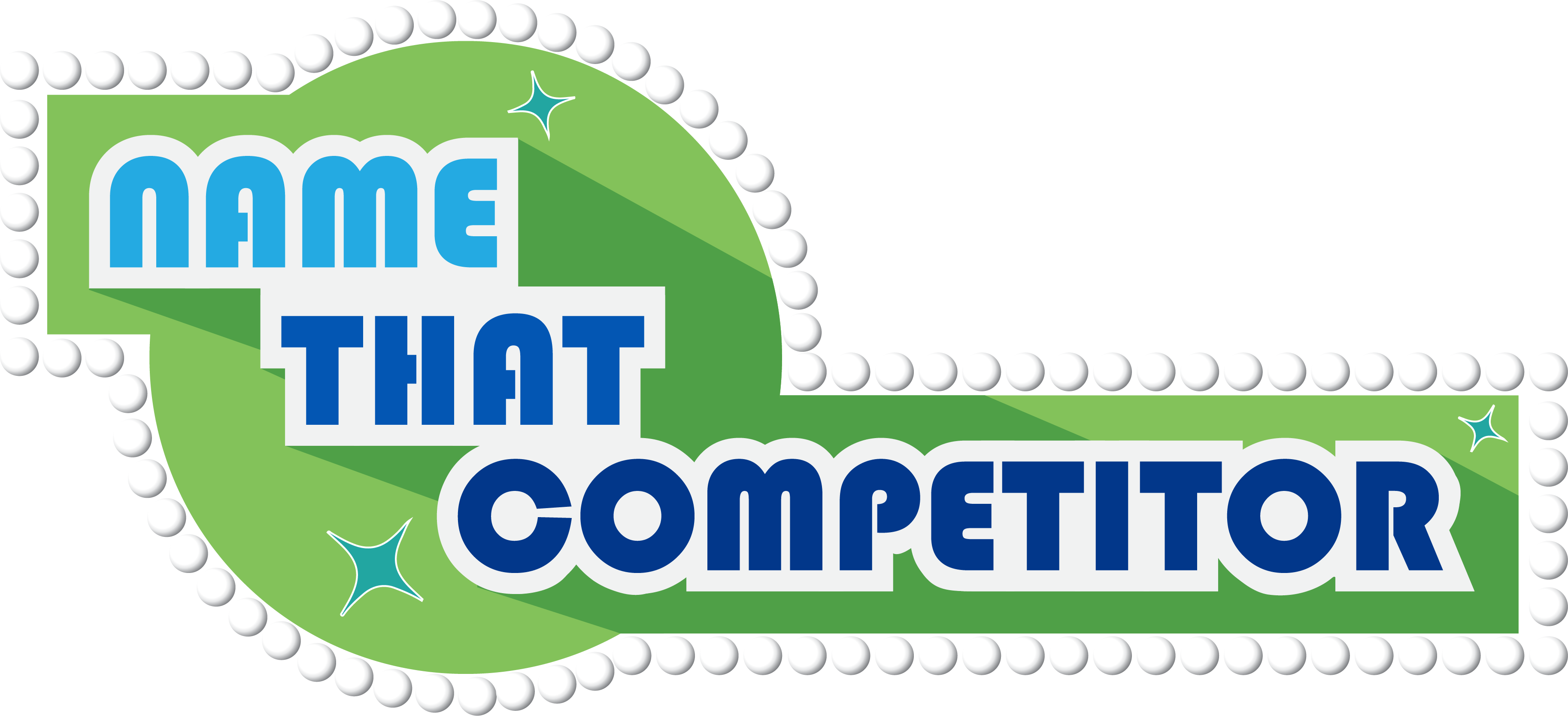 Knowledge Assessment
[Speaker Notes: Facilitator Notes
Introduce the Name That Competitor Workshop! Activity.
Explain:
Now you have the chance to show how well you really know about durvalumab and the top competitors in the oncology marketplace!]
Learning Objectives
Upon completion of this workshop, you will be able to:
Identify key data on durvalumab and top competitors in the oncology marketplace: avelumab, atezolizumab, nivolumab, and pembrolizumab
Demonstrate your understanding of the competitor landscape for IMFINZI® (durvalumab)
[Speaker Notes: Facilitator Notes
Read the learning objectives as shown on the slide]
IMPORTANT COMPLIANCE REMINDERS
Our session may contain INFORMATION THAT IS BEYOND what is included in the PI and our approved promotional materials.
Remember that this type of information is FOR YOUR BACKGROUND INFORMATION ONLY and may not be discussed with customers.
[Speaker Notes: Facilitator Notes
Required Compliance Reminder slide for any presentation/session that contains (or possibly contain) “Background Information” only that should not be used in discussion with customers, such as Market Research, KOL interviews, etc.]
NAME THAT COMPETITOR
How to play this game:
Form 2 teams (A/B)
Facilitator flips a coin to determine first playing team
Teams alternate turns 
Clues will be shown one at a time 
Clues include details from durvalumab and competitor products’ prescribing information (eg, indications, dosing, efficacy, safety and other information—anything that can be found in the PI!)
Team can either attempt to identify the product after each clue is revealed, or ask to reveal the next clue
[Speaker Notes: Facilitator Notes
Using the slide, explain how the game is played. Explain:
Remember the show, “Name That Tune”? This is a similar idea. In Name That Tune, contestants guessed the number of musical notes they would need to guess a popular song. The fewer notes the contestant needed to correctly identify the song, the bigger and better the prizes they won! 
In our version, your team wins points based on how many “clues” you need to correctly identify one of the main competitors to IMFINZI® (durvalumab). 
The fewer clues you need, the more points your team gets. The team with the most points at the end of the game is the winner!
You will form 2 teams.
Teams will alternate taking turns.
Clues from the competitor’s PI will be shown one at a time on the screen. 
Teams can choose to identify the product after the clue is revealed, or they may ask to reveal the next clue.
However…[show the next slide to explain point values]]
NAME THAT COMPETITOR POINT VALUES
CLUE
POINTS
50
Clue 1
Clue 2
40
30
Clue 3
20
Clue 4
10
Clue 5
Answer: PRODUCT NAME
REVEAL ANSWER
NEXT CLUE →
FEWER CLUES = MORE POINTS!
[Speaker Notes: Facilitator Notes
Using the slide, explain how the game is played. Explain:
The fewer clues it takes to identify the product, the more points you get!
The first clues shown will be harder for one to identify the product, making them worth more points. 
As more clues are revealed, the point value for identifying the product goes down—as you can see, if your team identifies the competitor by using just one clue, the team gets 50 points. It goes down to 40 for requiring 2 clues, and to 30 for 3 clues, and so on. 
If the team cannot identify the competitor product using 5 clues, the team gets zero points.
Also, please note that the same competitor and/or IMFINZI may be included more than once, so just because it appears once, don’t automatically assume it will not appear again.]
NAME THAT COMPETITOR
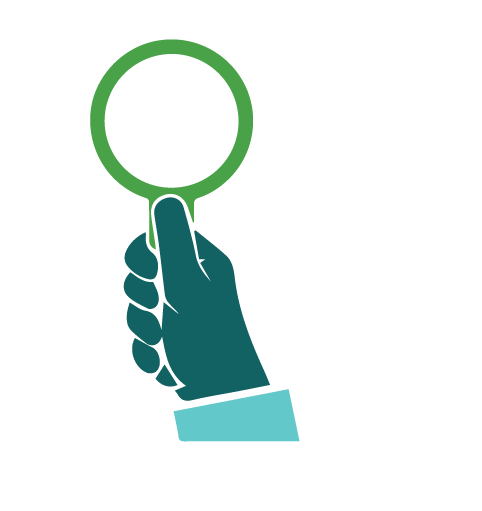 If the team correctly identifies the competitor product, they win the corresponding points

If the team guesses wrong, the other team can “steal” the points by naming the correct product

The team with the most points at the end is the winner!
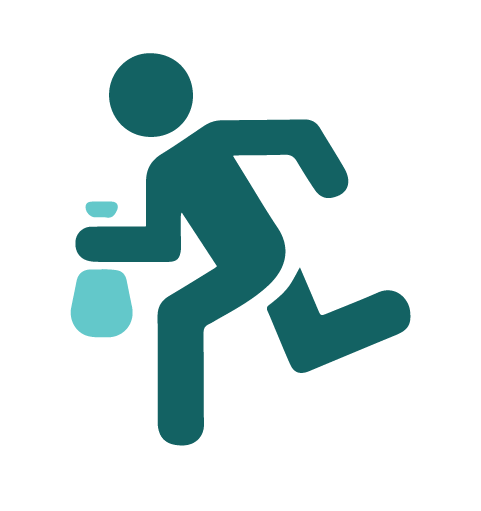 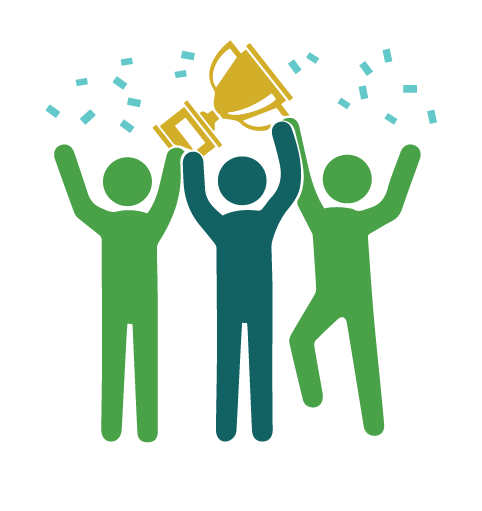 [Speaker Notes: Facilitator Notes
Using the slide, explain how the game is played. Explain:
If the team correctly identifies the product, they win the points. However, if they guess wrong, the other team has the chance to “steal” the points by naming the correct product.
The team with the most points at the end of the game is the winner!]
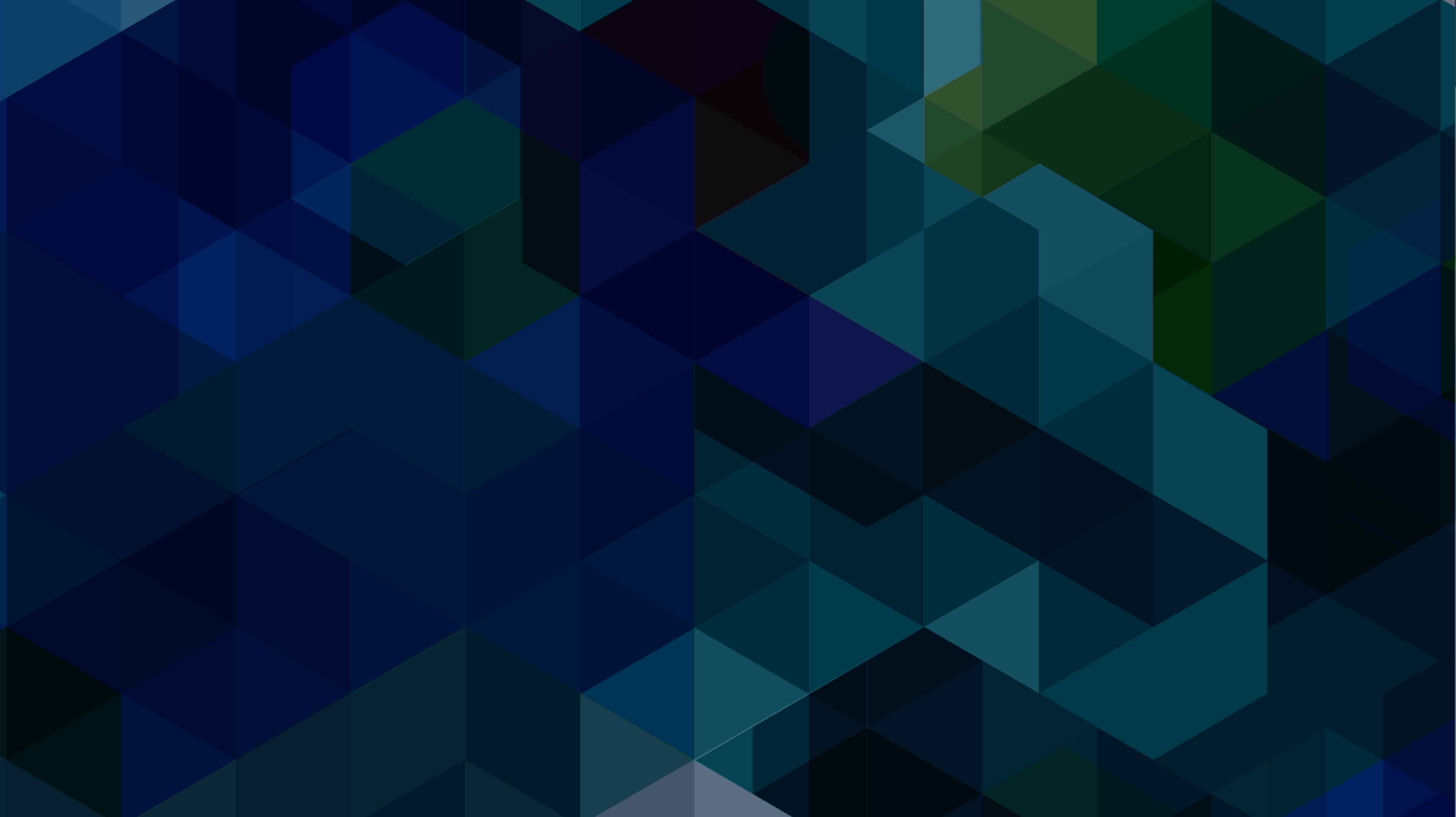 Get ready to play…
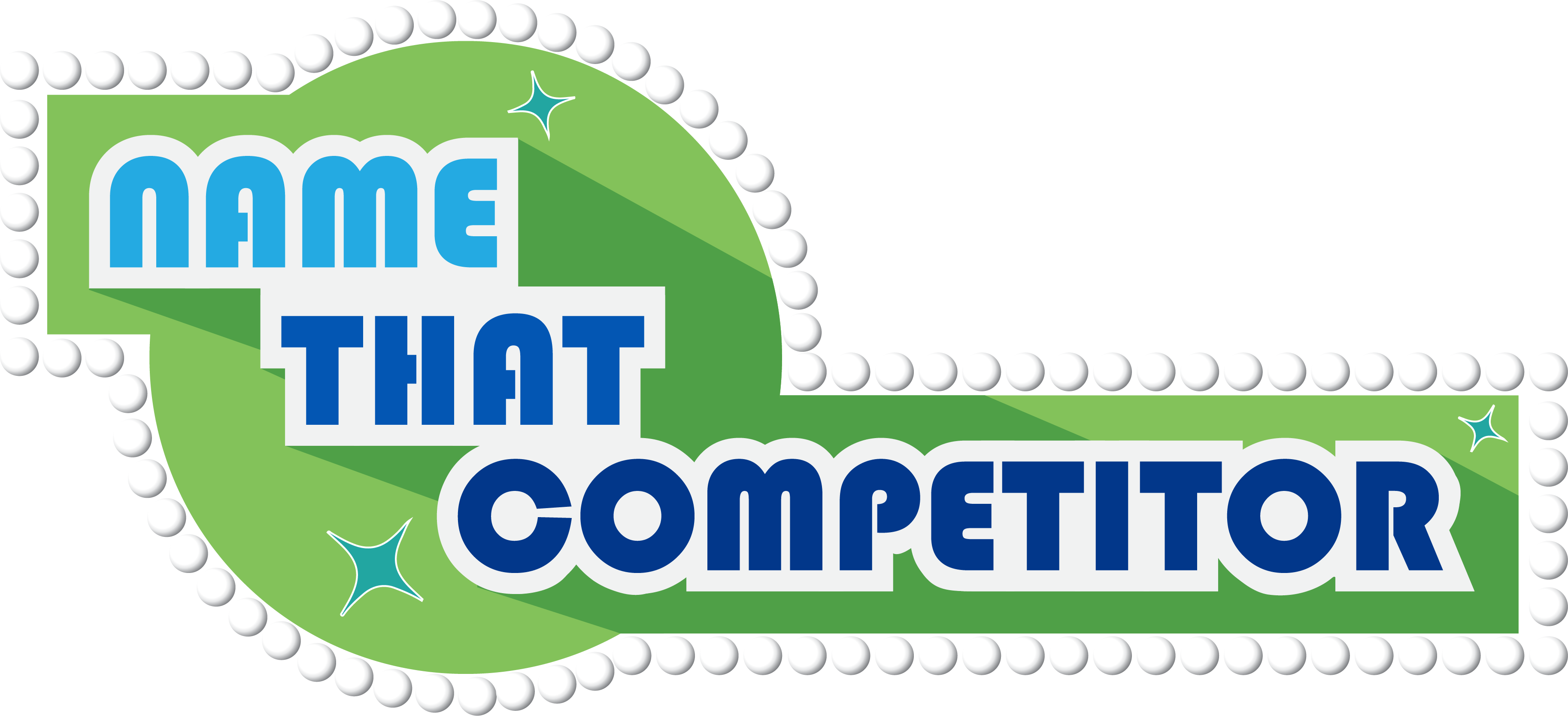 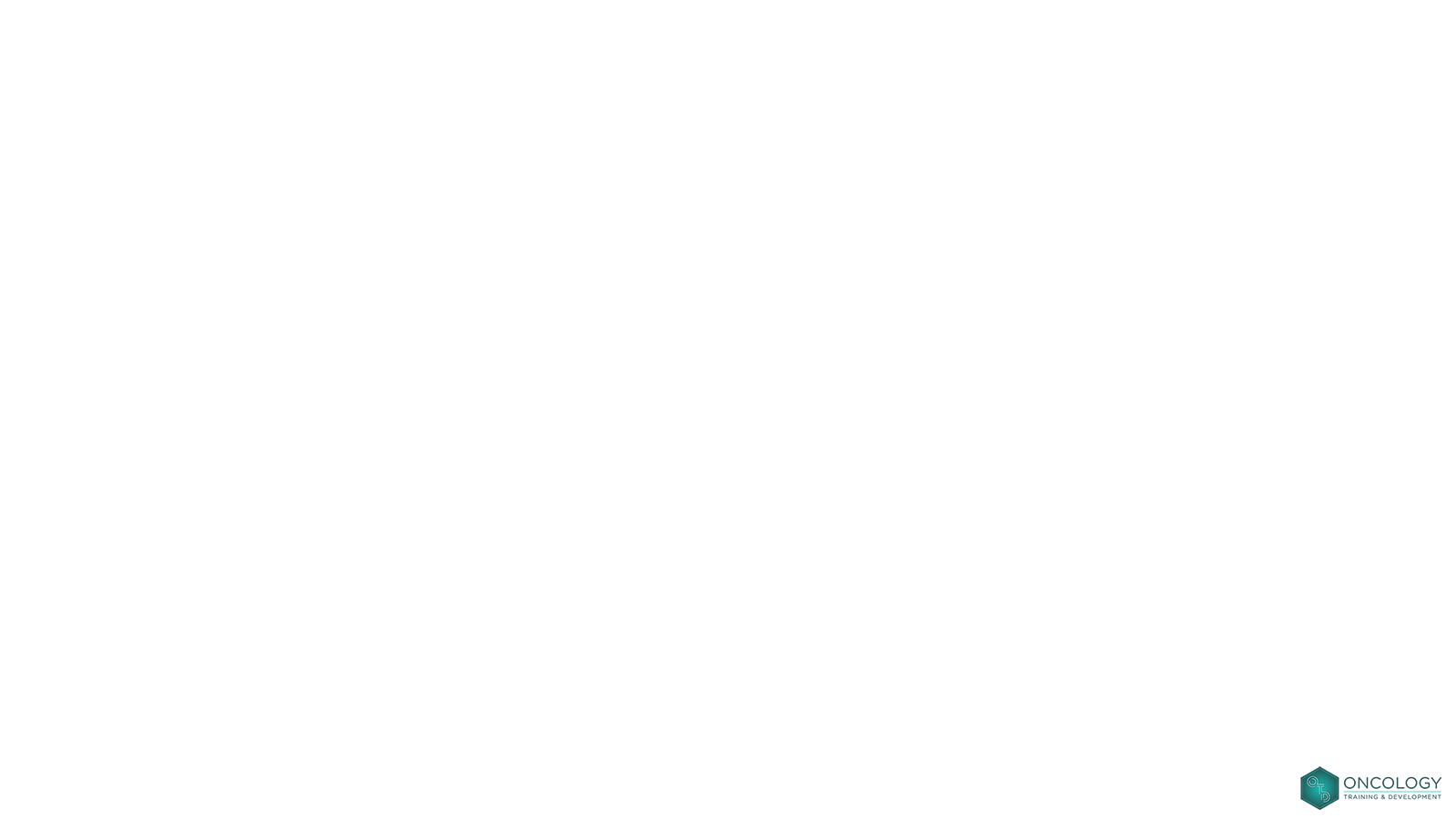 [Speaker Notes: Facilitator Notes
Ask if participants have any questions.
Divide the group into 2 teams with approximately the same number of people on each team. Assign one Team A and the other Team B.
Mark the flip chart (or a notepad) with each team name, in order to keep score.
Flip a coin to see which team goes first.]
Name It! Round 1
CLUE
POINTS
Key inclusion criteria: 70% of patients received prior cisplatin, 30% prior carboplatin, and 35% received ≥2 prior lines of systemic therapy
50
In 37 patients who had received only neoadjuvant or adjuvant therapy prior to study entry, 9 patients (24%) responded
40
Tumor specimens were evaluated prospectively for PD-L1 expression on tumor/immune cells using the VENTANA PD-L1 (SP263) Assay
30
Enrolled 182 patients with locally advanced or metastatic urothelial carcinoma
20
All patients received durvalumab 10 mg/kg via intravenous infusion every 2 weeks for up to 12 months or until unacceptable toxicity or disease progression
10
Answer: IMFINZI Study 1
REVEAL ANSWER
NEXT CLUE →
CONTINUE TO NEXT ROUND  →
[Speaker Notes: Facilitator Notes
Read the first clue to team 1.
See if they are able to answer the question correctly.
If so, they receive 50 points.
The team may also ask for another clue.
If the team is incorrect, the second team can answer the question.
If the second team is correct, they receive the points.
Discuss the relevance of the topic and describe why it is important in the context of selling and working with customers.
Remind the representatives to take notes onto their Clues workmat.

Answer for this round: IMFINZI (durvalumab) Study 1]
Name It! Round 2
CLUE
POINTS
Is indicated for the treatment of patients with locally advanced or metastatic urothelial carcinoma (UC)
50
Is a human IgG4 monoclonal antibody that binds to the PD-1 receptor and
blocks its interaction with PD-L1 and PD-L2
40
NCCN®-recommended option for second-line systemic therapy in patients with locally advanced or metastatic bladder cancer
30
Recommended dose is 240 mg over 60 minutes every 2 weeks until disease progression or unacceptable toxicity
20
10
Generic name is nivolumab
Answer: OPDIVO (nivolumab)
REVEAL ANSWER
NEXT CLUE →
CONTINUE TO NEXT ROUND  →
[Speaker Notes: Facilitator Notes
Read the first clue to team 1.
See if they are able to answer the question correctly.
If so, they receive 50 points.
The team may also ask for another clue.
If the team is incorrect, the second team can answer the question.
If the second team is correct, they receive the points.
Discuss the relevance of the topic and describe why it is important in the context of selling and working with customers.
Remind the representatives to take notes onto their Clues workmat.

Answer for this round: OPDIVO (nivolumab)]
Name It! Round 3
CLUE
POINTS
50
FDA approved May 2017
40
imARs include pneumonitis, colitis, hepatitis, endocrinopathies, and nephritis
MOA: Binding of the PD-1 ligands, PD-L1 and PD-L2, to the PD-1 receptor found on T cells; inhibits T-cell proliferation and cytokine production
30
Recommended dose for melanoma is 200 mg administered as an intravenous infusion over 30 minutes every 3 weeks until disease progression or unacceptable toxicity
20
10
Manufactured by Merck Sharpe & Dohme Corp.
Answer: KEYTRUDA (pembrolizumab)
REVEAL ANSWER
NEXT CLUE →
CONTINUE TO NEXT ROUND  →
[Speaker Notes: Facilitator Notes
Read the first clue to team 1.
See if they are able to answer the question correctly.
If so, they receive 50 points.
The team may also ask for another clue.
If the team is incorrect, the second team can answer the question.
If the second team is correct, they receive the points.
Discuss the relevance of the topic and describe why it is important in the context of selling and working with customers.
Remind the representatives to take notes onto their Clues workmat.

Answer for this round: KEYTRUDA (pembrolizumab)]
Name It! Round 4
CLUE
POINTS
50
Approved May 2017
40
No contraindications
Patients received pre-medication with an antihistamine and with acetaminophen prior to the first 4 infusions
30
NCCN® recommended as an option for second-line systemic therapy in patients with locally advanced or metastatic bladder cancer
20
10
Generic name is avelumab
Answer: BAVENCIO (avelumab)
REVEAL ANSWER
NEXT CLUE →
CONTINUE TO NEXT ROUND  →
[Speaker Notes: Facilitator Notes
Read the first clue to team 1.
See if they are able to answer the question correctly.
If so, they receive 50 points.
The team may also ask for another clue.
If the team is incorrect, the second team can answer the question.
If the second team is correct, they receive the points.
Discuss the relevance of the topic and describe why it is important in the context of selling and working with customers.
Remind the representatives to take notes onto their Clues workmat.

Answer for this round: BAVENCIO (avelumab)]
Name It! Round 5
CLUE
POINTS
50
Immune-mediated hepatitis, colitis, or diarrhea occurred in treated patients
Clearance decreases over time, with a mean maximal reduction (CV%) from baseline values of approximately 22.9% (46.3%)
40
Severe infections, including sepsis, necrotizing fasciitis, and osteomyelitis, occurred
30
Is a human immunoglobulin G1 kappa (IgG1κ) monoclonal antibody that blocks the interaction of PD-L1 with PD-1 and CD80 (B7.1)
20
10
FDA approved May 2017
Answer: IMFINZI
REVEAL ANSWER
NEXT CLUE →
CONTINUE TO NEXT ROUND  →
[Speaker Notes: Facilitator Notes
Read the first clue to team 1.
See if they are able to answer the question correctly.
If so, they receive 50 points.
The team may also ask for another clue.
If the team is incorrect, the second team can answer the question.
If the second team is correct, they receive the points.
Discuss the relevance of the topic and describe why it is important in the context of selling and working with customers.
Remind the representatives to take notes onto their Clues workmat.

Answer for this round: IMFINZI (durvalumab)]
Name It! Round 6
CLUE
POINTS
Is a humanized monoclonal antibody that binds to PD-L1 and blocks its interactions with both PD-1 and CD80 (B7.1) receptors
50
40
The VENTANA PD-L1 (SP142) Assay is a complementary diagnostic
NCCN®-recommended option for locally advanced or metastatic disease in first line for cisplatin-ineligible patients and second/subsequent lines of therapy
30
Immune-related AEs requiring systemic corticosteroids or hormone replacement therapy occurred in 19.3% of patients in Cohort 1 and 11.0% of patients in Cohort 2
20
10
Manufactured by Genentech
Answer: TECENTRIQ (atezolizumab)
REVEAL ANSWER
NEXT CLUE →
CONTINUE TO NEXT ROUND  →
[Speaker Notes: Facilitator Notes
Read the first clue to team 1.
See if they are able to answer the question correctly.
If so, they receive 50 points.
The team may also ask for another clue.
If the team is incorrect, the second team can answer the question.
If the second team is correct, they receive the points.
Discuss the relevance of the topic and describe why it is important in the context of selling and working with customers.
Remind the representatives to take notes onto their Clues workmat.

Answer for this round: TECENTRIQ (atezolizumab)]
Name It! Round 7
CLUE
POINTS
A phase 1b, multicenter, open-label, single-arm study that included 242 patients with locally advanced or metastatic UC
50
The median time to response was 2.0 months (range: 1.3 to 11.0) among patients followed for either ≤13 weeks or ≥6 months
40
Most common all-grade adverse reactions were fatigue, infusion-related reaction, musculoskeletal pain, nausea, decreased appetite, and urinary tract infection
30
Efficacy results showed no clear differences in response rates based on PD-L1 tumor expression
20
10
30 (12%) patients were permanently discontinued for Grade 1-4 adverse reactions
Answer: BAVENCIO (avelumab) JAVELIN Solid Tumor Trial
REVEAL ANSWER
NEXT CLUE →
CONTINUE TO NEXT ROUND  →
[Speaker Notes: Facilitator Notes
Read the first clue to team 1.
See if they are able to answer the question correctly.
If so, they receive 50 points.
The team may also ask for another clue.
If the team is incorrect, the second team can answer the question.
If the second team is correct, they receive the points.
Discuss the relevance of the topic and describe why it is important in the context of selling and working with customers.
Remind the representatives to take notes onto their Clues workmat.

Answer for this round: BAVENCIO (avelumab) JAVELIN Solid Tumor Trial]
Name It! Round 8
CLUE
POINTS
Phase 3, randomized trial investigating (drug) vs chemotherapy in patients with locally advanced/unresectable or metastatic urothelial carcinoma
50
The most common adverse reaction resulting in permanent discontinuation of (drug) was pneumonitis (1.9%)
40
Trial excluded patients with autoimmune disease or a medical condition that required immunosuppression
30
PD-L1 expression was assessed in formalin-fixed tumor samples at a central laboratory with the use of commercially available PD-L1 IHC 22C3 pharmDx assay
20
Objective response rate was significantly higher in the pembrolizumab group (21.1%) than in the chemotherapy group (11.4%)
10
Answer: KEYTRUDA (pembrolizumab) KEYNOTE-045
REVEAL ANSWER
NEXT CLUE →
CONTINUE TO NEXT ROUND  →
[Speaker Notes: Facilitator Notes
Read the first clue to team 1.
See if they are able to answer the question correctly.
If so, they receive 50 points.
The team may also ask for another clue.
If the team is incorrect, the second team can answer the question.
If the second team is correct, they receive the points.
Discuss the relevance of the topic and describe why it is important in the context of selling and working with customers.
Remind the representatives to take notes onto their Clues workmat.

Answer for this round: KEYTRUDA (pembrolizumab) KEYNOTE-045]
Name It! Round 9
CLUE
POINTS
50
Was initially approved in 2014
MOA: Binding of the PD-1 ligands, PD-L1 and PD-L2, to the PD-1 receptor found on T cells, inhibits T-cell proliferation and cytokine production
40
Is a human monoclonal antibody that blocks the interaction between PD-1 and its ligands, PD-L1 and PD-L2
30
20
Available in 40-mg, 100-mg, and 240-mg single-dose vials
10
Manufactured by Bristol-Myers Squibb
Answer: OPDIVO (nivolumab)
REVEAL ANSWER
NEXT CLUE →
CONTINUE TO NEXT ROUND  →
[Speaker Notes: Facilitator Notes
Read the first clue to team 1.
See if they are able to answer the question correctly.
If so, they receive 50 points.
The team may also ask for another clue.
If the team is incorrect, the second team can answer the question.
If the second team is correct, they receive the points.
Discuss the relevance of the topic and describe why it is important in the context of selling and working with customers.
Remind the representatives to take notes onto their Clues workmat.

Answer for this round: OPDIVO (nivolumab)]
Name It! Round 10
CLUE
POINTS
50
First approved in 2016
Is indicated for the treatment of patients with locally advanced or metastatic urothelial carcinoma and metastatic NSCLC
40
Recommended dose is 1200 mg administered as an intravenous infusion over 60 minutes every 3 weeks until disease progression or unacceptable toxicity
30
Across 2-cohort clinical trials, the most common all grade adverse reactions were fatigue, decreased appetite, diarrhea and nausea
20
10
Generic name is atezolizumab
Answer: TECENTRIQ (atezolizumab)
REVEAL ANSWER
NEXT CLUE →
CONTINUE TO NEXT ROUND  →
[Speaker Notes: Facilitator Notes
Read the first clue to team 1.
See if they are able to answer the question correctly.
If so, they receive 50 points.
The team may also ask for another clue.
If the team is incorrect, the second team can answer the question.
If the second team is correct, they receive the points.
Discuss the relevance of the topic and describe why it is important in the context of selling and working with customers.
Remind the representatives to take notes onto their Clues workmat.

Answer for this round: TECENTRIQ (atezolizumab)]
Name It! Round 11
CLUE
POINTS
Some of the most common adverse reactions (≥15%) were fatigue (39%), musculoskeletal pain (24%), constipation (21%), decreased appetite (19%)
50
Produced by recombinant DNA technology in Chinese Hamster Ovary (CHO) cell suspension culture
40
Administer infusion solution intravenously over 60 minutes through an intravenous line containing a sterile, low-protein binding 0.2 or 0.22 micron in-line filter
30
Injection: 120 mg/2.4mL (50 mg/mL) and 500 mg/10mL (50 mg/mL) clear to opalescent, colorless to slightly yellow solution in a single-dose vial
20
10
Manufactured by AstraZeneca
Answer: IMFINZI
REVEAL ANSWER
NEXT CLUE →
CONTINUE TO NEXT ROUND  →
[Speaker Notes: Facilitator Notes
Read the first clue to team 1.
See if they are able to answer the question correctly.
If so, they receive 50 points.
The team may also ask for another clue.
If the team is incorrect, the second team can answer the question.
If the second team is correct, they receive the points.
Discuss the relevance of the topic and describe why it is important in the context of selling and working with customers.
Remind the representatives to take notes onto their Clues workmat.

Answer for this round: IMFINZI (durvalumab)]
Name It! Round 12
CLUE
POINTS
Is a fully human monoclonal antibody that binds PD-L1 and blocks its interaction with both PD-1 and CD80 (B7.1) receptors
50
Is indicated for the treatment of patients with locally advanced or metastatic urothelial carcinoma (UC) and metastatic Merkel cell carcinoma
40
The recommended dose is 10 mg/kg over 60 minutes every 2 weeks until disease progression or unacceptable toxicity
30
20
No approved companion or complementary diagnostic assay for UC treatment
10
Manufactured by EMD Serono/Pfizer
Answer: BAVENCIO (avelumab)
REVEAL ANSWER
NEXT CLUE →
CONTINUE TO NEXT ROUND  →
[Speaker Notes: Facilitator Notes
Read the first clue to team 1.
See if they are able to answer the question correctly.
If so, they receive 50 points.
The team may also ask for another clue.
If the team is incorrect, the second team can answer the question.
If the second team is correct, they receive the points.
Discuss the relevance of the topic and describe why it is important in the context of selling and working with customers.
Remind the representatives to take notes onto their Clues workmat.

Answer for this round: BAVENCIO (avelumab)]
Name It! Round 13
CLUE
POINTS
Is a humanized monoclonal antibody that binds to the PD-1 receptor and blocks its interaction with PD-L1 and PD-L2
50
No companion or complementary diagnostic assay for urothelial carcinoma (UC) treatment
40
First-line use in a phase 2, single-arm, open-label trial in cisplatin-ineligible patients with locally advanced/unresectable or metastatic urothelial carcinoma
30
20
Seven indications but not approved for the treatment of bladder cancer
10
Generic name is pembrolizumab
Answer: KEYTRUDA (pembrolizumab)
REVEAL ANSWER
NEXT CLUE →
CONTINUE TO NEXT ROUND  →
[Speaker Notes: Facilitator Notes
Read the first clue to team 1.
See if they are able to answer the question correctly.
If so, they receive 50 points.
The team may also ask for another clue.
If the team is incorrect, the second team can answer the question.
If the second team is correct, they receive the points.
Discuss the relevance of the topic and describe why it is important in the context of selling and working with customers.
Remind the representatives to take notes onto their Clues workmat.

Answer for this round: KEYTRUDA (pembrolizumab)]
Name It! Round 14
CLUE
POINTS
A single-arm study of 270 patients with locally advanced or metastatic urothelial carcinoma
50
In patients who received prior systemic therapy only in the neoadjuvant or adjuvant setting (n = 77), the ORR was 23.4% (95% CI: 14.5, 34.4)
40
34% of patients had disease progression from prior platinum-containing neoadjuvant or adjuvant therapy
30
20
Median time to response was 1.9 months (range: 1.6–7.2)
Most common Grade 3/4 adverse reactions were asthenia/fatigue/malaise, urinary tract infection, abdominal pain, diarrhea, vomiting, rash, and musculoskeletal pain
10
Answer: OPDIVO (nivolumab) CHECKMATE-275 Study
REVEAL ANSWER
NEXT CLUE →
CONTINUE TO NEXT ROUND  →
[Speaker Notes: Facilitator Notes
Read the first clue to team 1.
See if they are able to answer the question correctly.
If so, they receive 50 points.
The team may also ask for another clue.
If the team is incorrect, the second team can answer the question.
If the second team is correct, they receive the points.
Discuss the relevance of the topic and describe why it is important in the context of selling and working with customers.
Remind the representatives to take notes onto their Clues workmat.

Answer for this round: OPDIVO (nivolumab) CHECKMATE-275 Study]
Name It! Round 15
CLUE
POINTS
50
Adverse reactions leading to interruption in this study occurred in 27% of patients
A multicenter, open-label, single-arm trial that included 310 patients with locally advanced or metastatic urothelial carcinoma
40
26% had non-bladder urothelial carcinoma and 78% of patients had visceral metastases
30
20
The median follow-up time for this study was 14.4 months
10
Overall response rate was 22.0% (95% CI: 12.3%, 34.7%)
Answer: TECENTRIQ (atezolizumab) STUDY 1
REVEAL ANSWER
NEXT CLUE →
CONTINUE TO NEXT ROUND  →
[Speaker Notes: Facilitator Notes
Read the first clue to team 1.
See if they are able to answer the question correctly.
If so, they receive 50 points.
The team may also ask for another clue.
If the team is incorrect, the second team can answer the question.
If the second team is correct, they receive the points.
Discuss the relevance of the topic and describe why it is important in the context of selling and working with customers.
Remind the representatives to take notes onto their Clues workmat.

Answer for this round: TECENTRIQ (atezolizumab) STUDY 1]
Name It! Round 16
CLUE
POINTS
Is indicated for the treatment of patients with locally advanced or metastatic urothelial carcinoma (UC)
50
40
PI contains warning of immune-mediated pneumonitis or interstitial lung disease
Supplied as a clear to opalescent, colorless to slightly yellow solution supplied in a carton containing one single-dose vial
30
Recommended dose is 10 mg/kg administered as an intravenous infusion over 60 minutes every 2 weeks until disease progression or unacceptable toxicity
20
10
Generic name is durvalumab
Answer: IMFINZI
REVEAL ANSWER
NEXT CLUE →
CONTINUE →
[Speaker Notes: Facilitator Notes
Read the first clue to team 1.
See if they are able to answer the question correctly.
If so, they receive 50 points.
The team may also ask for another clue.
If the team is incorrect, the second team can answer the question.
If the second team is correct, they receive the points.
Discuss the relevance of the topic and describe why it is important in the context of selling and working with customers.
Remind the representatives to take notes onto their Clues workmat.

Answer for this round: IMFINZI (durvalumab)]
NAME THAT COMPETITOR
And the winner is…
Congratulations Team ?!
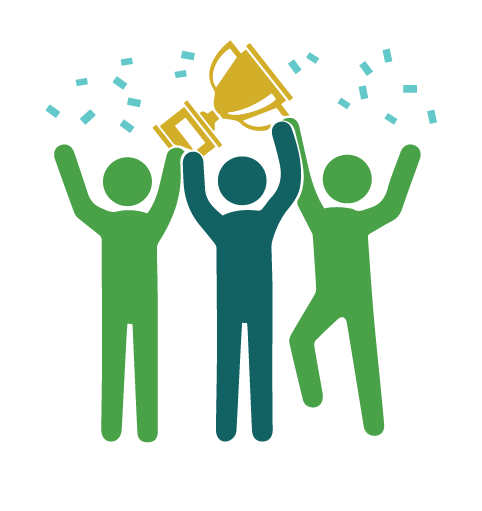 [Speaker Notes: Facilitator Notes
Once all slides are complete, tally up the points earned by each team (on flip chart or notepad).
Announce the winning team.
Congratulate the winners and thank everyone for their great participation.
Conclude the activity.]
Notes Page Appendix 
(hidden slide)
Notes Page AppendixAnswer Key 
(hidden slide)
[Speaker Notes: Answer Key
Round 1 - IMFINZI (durvalumab) Study 1
Round 2 - OPDIVO (nivolumab)
Round 3 - KEYTRUDA (pembrolizumab)
Round 4 - BAVENCIO (avelumab)
Round 5 - IMFINZI (durvalumab)
Round 6 - TECENTRIQ (atezolizumab)
Round 7 - BAVENCIO (avelumab) JAVELIN Solid Tumor Trial
Round 8 - KEYTRUDA (pembrolizumab) KEYNOTE-045
Round 9 - OPDIVO (nivolumab)
Round 10 - TECENTRIQ (atezolizumab)
Round 11 - IMFINZI (durvalumab)
Round 12 - BAVENCIO (avelumab)
Round 13 - KEYTRUDA (pembrolizumab)
Round 14 - OPDIVO (nivolumab) CHECKMATE-275 Study
Round 15 - TECENTRIQ (atezolizumab) STUDY 1
Round 16 - IMFINZI (durvalumab)]